Reflecting  in a Given Horizontal or Vertical Line
Maths
Miss Davies
‹#›
Reflecting in a Given Horizontal or Vertical Line
1. Reflect the shapes in the given lines.
State the mathematical name for the resulting shapes.
2. Reflect the shapes in the given lines.
State the mathematical name for the resulting shapes.
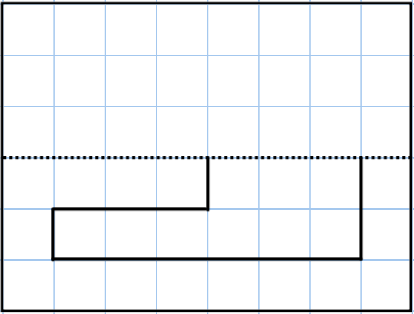 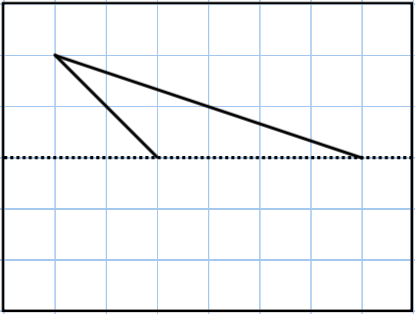 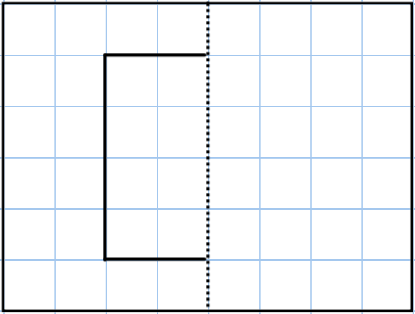 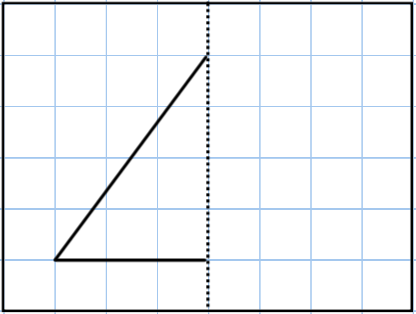 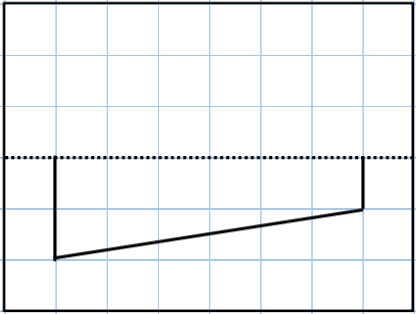 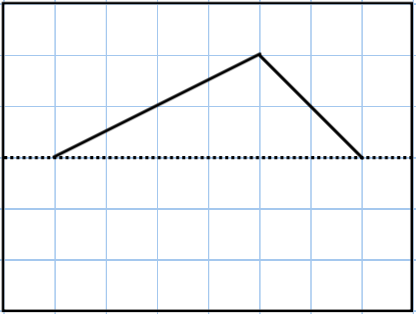 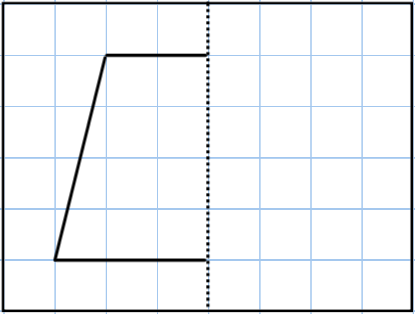 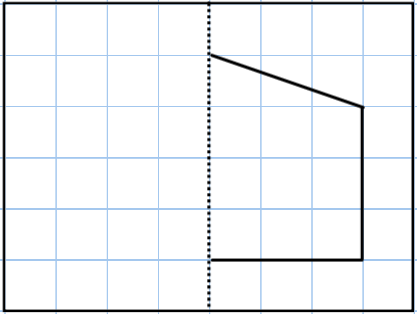 ‹#›
Reflecting in a Given Horizontal or Vertical Line
3. Which of these images shows the correct reflection of shape A?  
a)




b)
4. Reflect the shape into all four quadrants. 







How many lines of symmetry does the completed shape have?
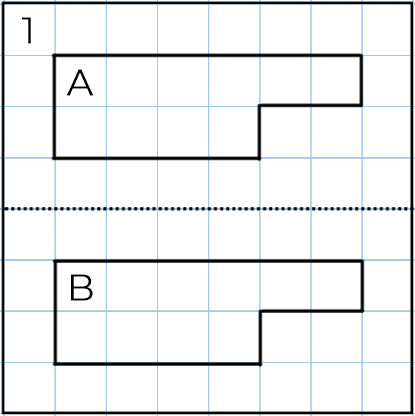 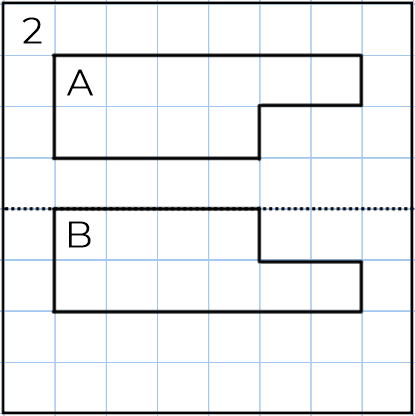 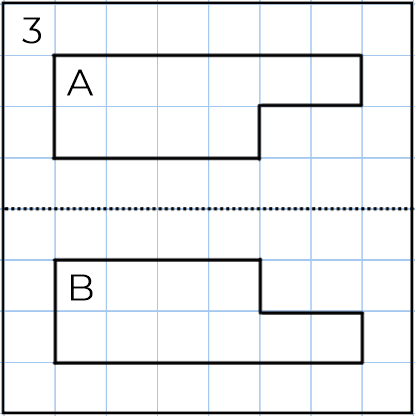 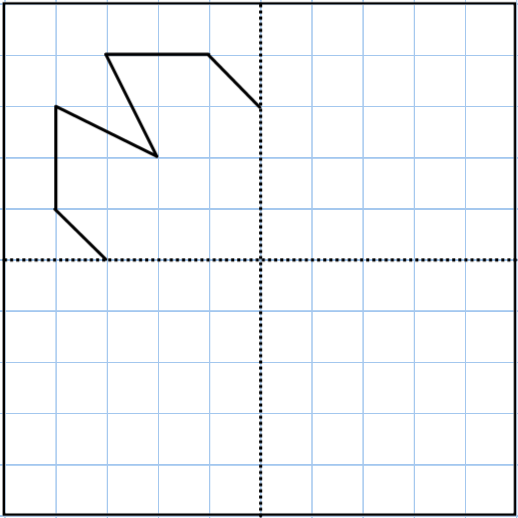 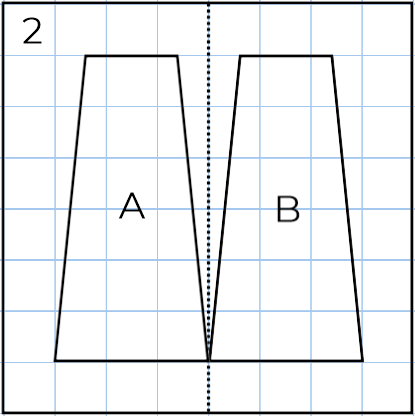 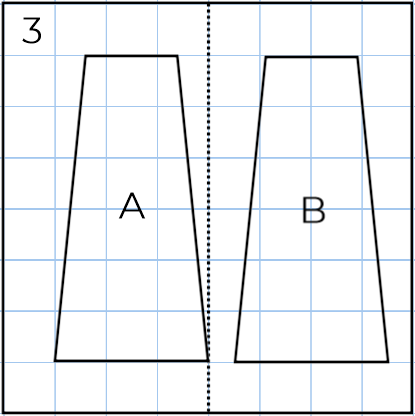 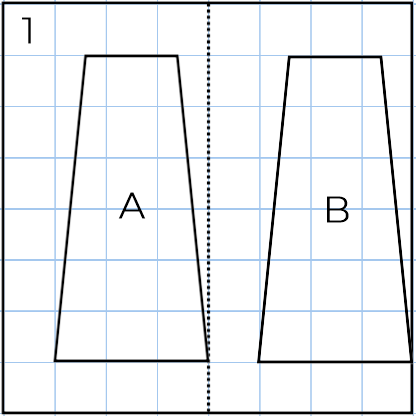 ‹#›
Answers
‹#›
Reflecting in a Given Horizontal or Vertical Line
1. Reflect the shapes in the given lines.
State the mathematical name for the resulting shapes.
2. Reflect the shapes in the given lines.
State the mathematical name for the resulting shapes.
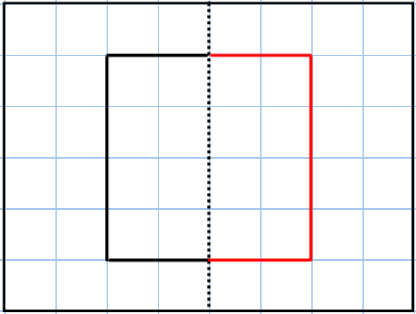 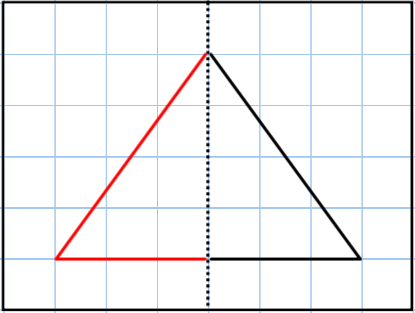 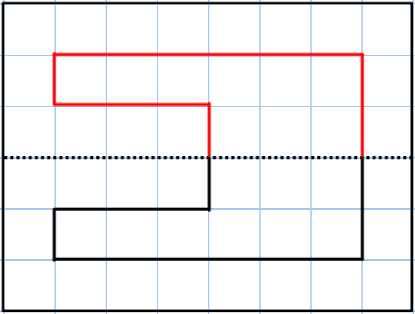 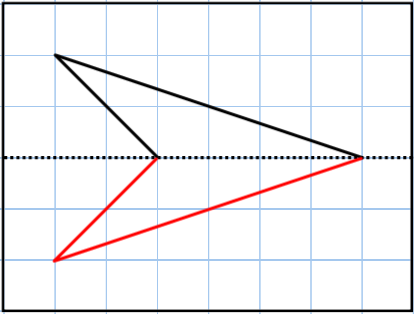 Square
Isosceles Triangle
Compound Shape
Delta
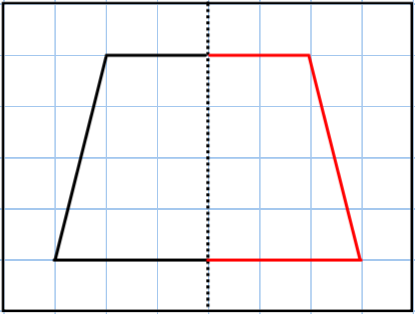 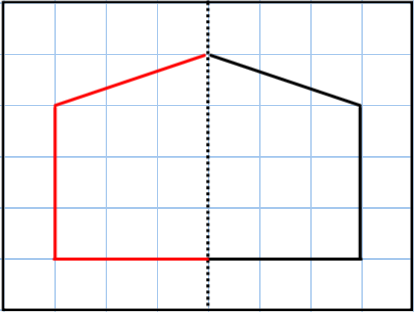 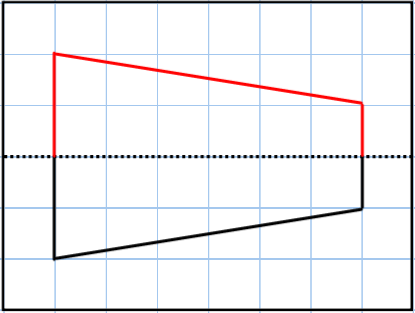 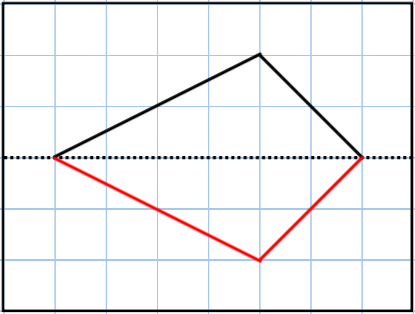 Trapezium
Pentagon
Trapezium
Kite
‹#›
Reflecting in a Given Horizontal or Vertical Line
3. Which of these images shows the correct reflection of shape A?  
a)



Image 3
b)  



Image 2
4. Reflect the shape into all four quadrants. 







How many lines of symmetry does the completed shape have? 4
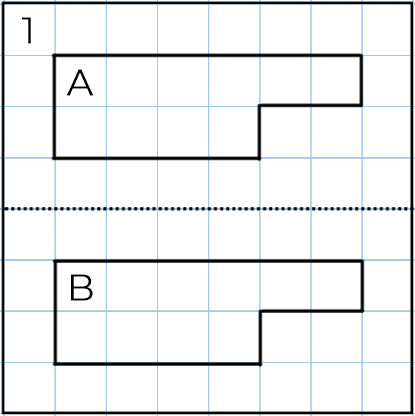 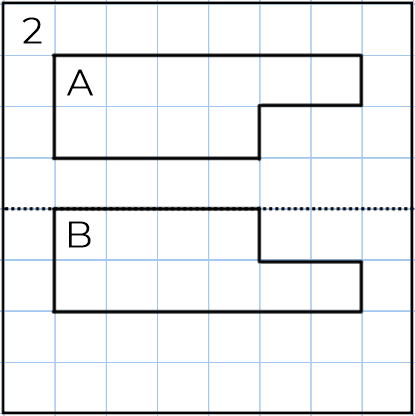 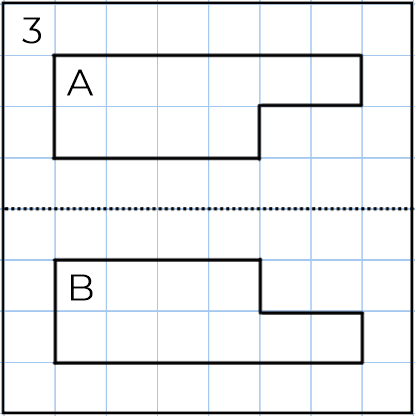 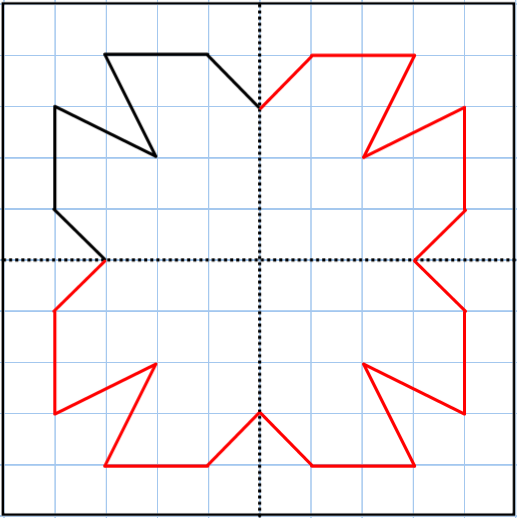 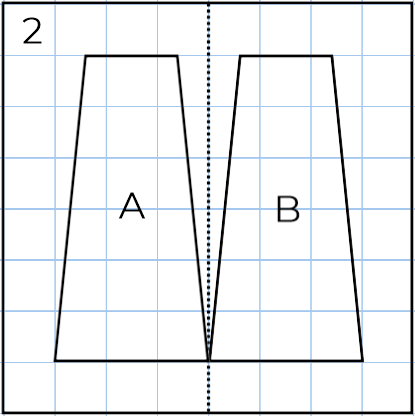 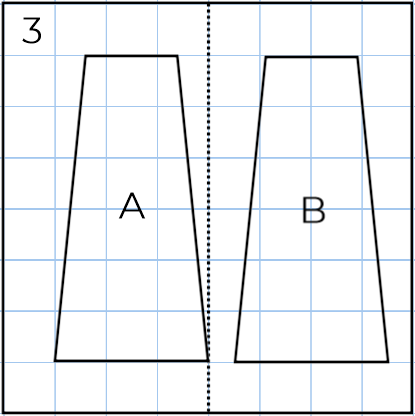 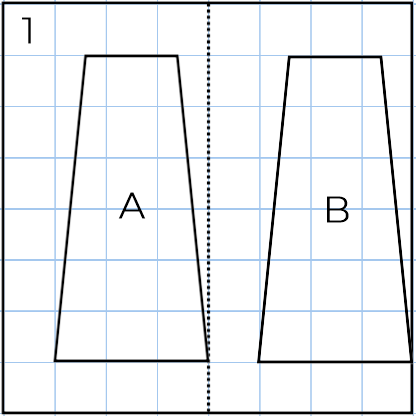 ‹#›